Chapter-14  Application case study— non-Cartesian magnetic resonance imaging An introduction to statistical estimation methods
Copyright © 2016 Elsevier  Inc. All rights reserved.
1
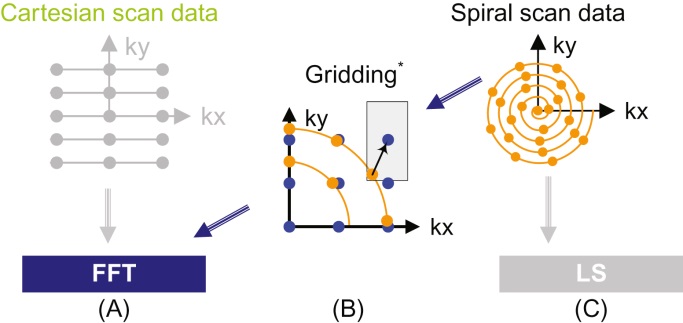 FIGURE 14.1: Scanner k-space trajectories and their associated reconstruction strategies: (A) Cartesian trajectory with FFT reconstruction, (B) Spiral (or non-Cartesian trajectory in general) followed by gridding to enable FFT reconstruction, (C) spiral (non-Cartesian) trajectory with linear solver based reconstruction. Note: *Based on Fig 1 of Lustig et al. Fast Fourier Transform for Iterative MR Image Reconstruction, IEEE Int’l Symp. on Biomedical Imaging, 2004.
Copyright © 2016 Elsevier  Inc. All rights reserved.
2
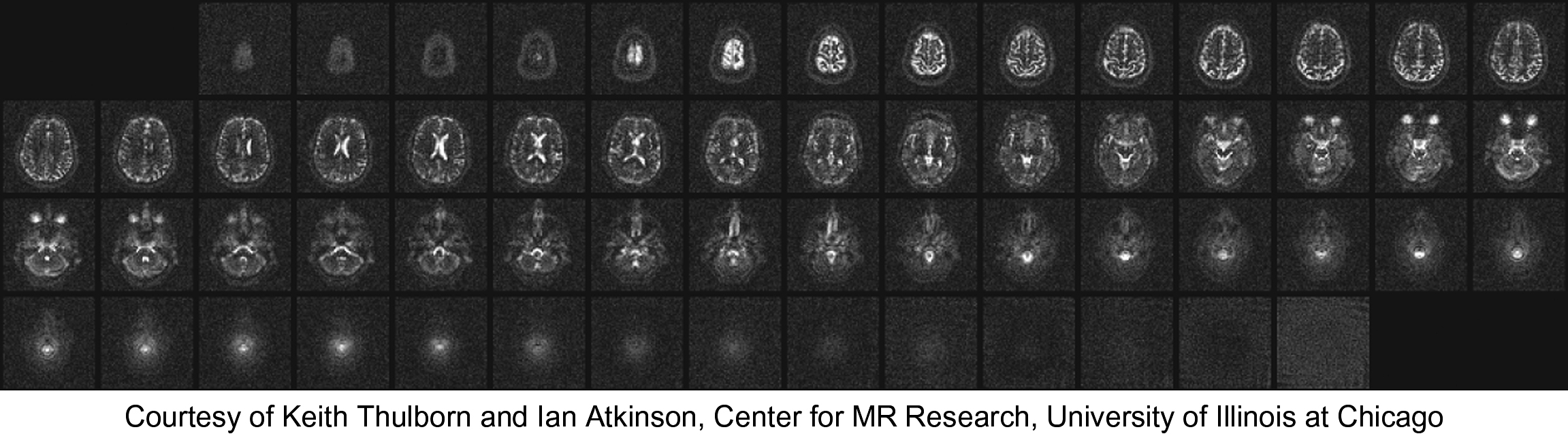 FIGURE 14.2: Non-Cartesian k-space sample trajectory and accurate linear-solver-based reconstruction enable new capabilities with exciting medical applications. The improved SNR enables reliable collection of in-vivo concentration data on chemical substance such as sodium in human tissues. The variation or shifting of sodium concentration gives early signs of disease development or tissue death. For example, the sodium map of a human brain shown in this figure can be used to give early indication of brain tumor tissue responsiveness to chemotherapy protocols, enabling individualized medicine.
Copyright © 2016 Elsevier  Inc. All rights reserved.
3
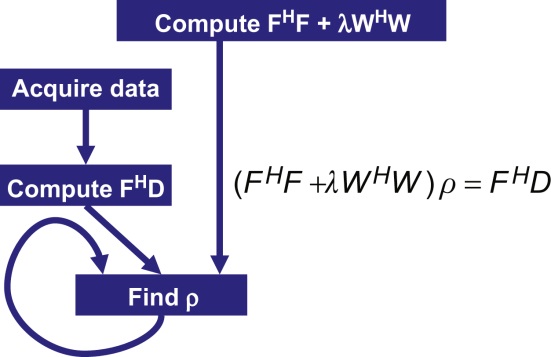 FIGURE 14.3: An iterative linear-solver-based approach to reconstructing non-Cartesian k-space sample data.
Copyright © 2016 Elsevier  Inc. All rights reserved.
4
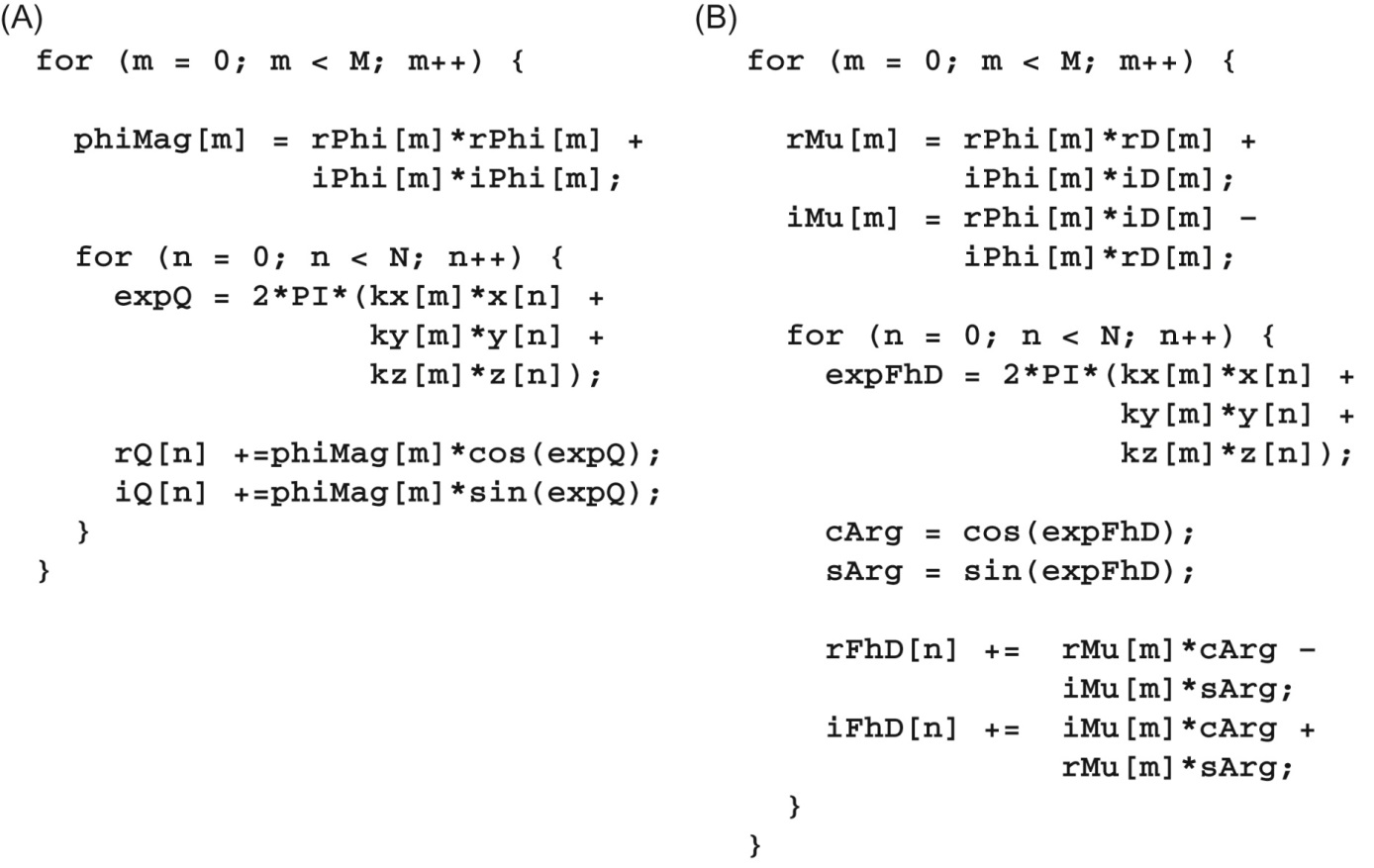 FIGURE 14.4: Computation of Q and FHD. (A) Q computation, (B) FHD computation.
Copyright © 2016 Elsevier  Inc. All rights reserved.
5
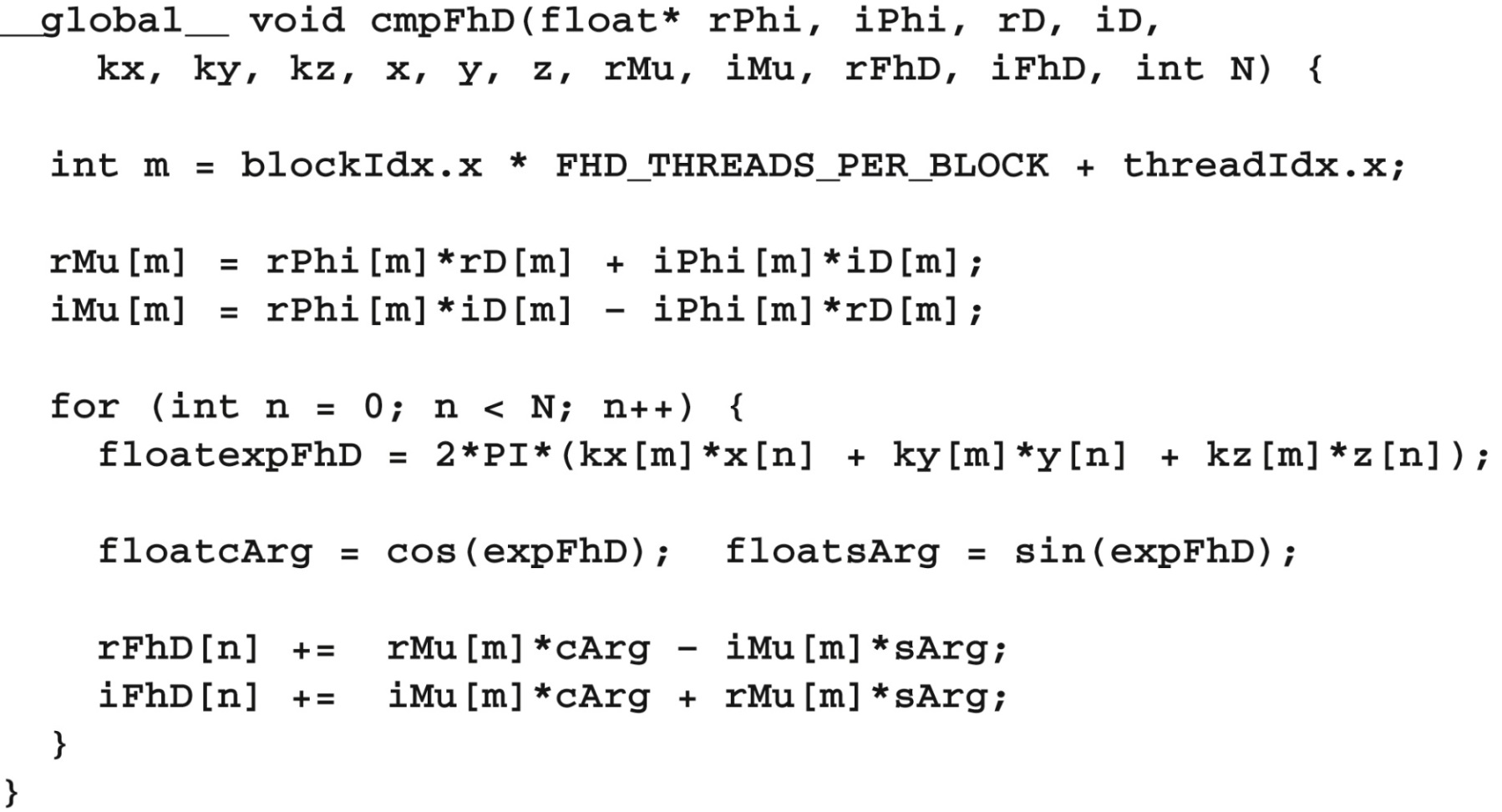 FIGURE 14.5: First version of the FHD kernel. The kernel will not execute correctly due to conflicts between threads in writing into rFhD and iFhD arrays.
Copyright © 2016 Elsevier  Inc. All rights reserved.
6
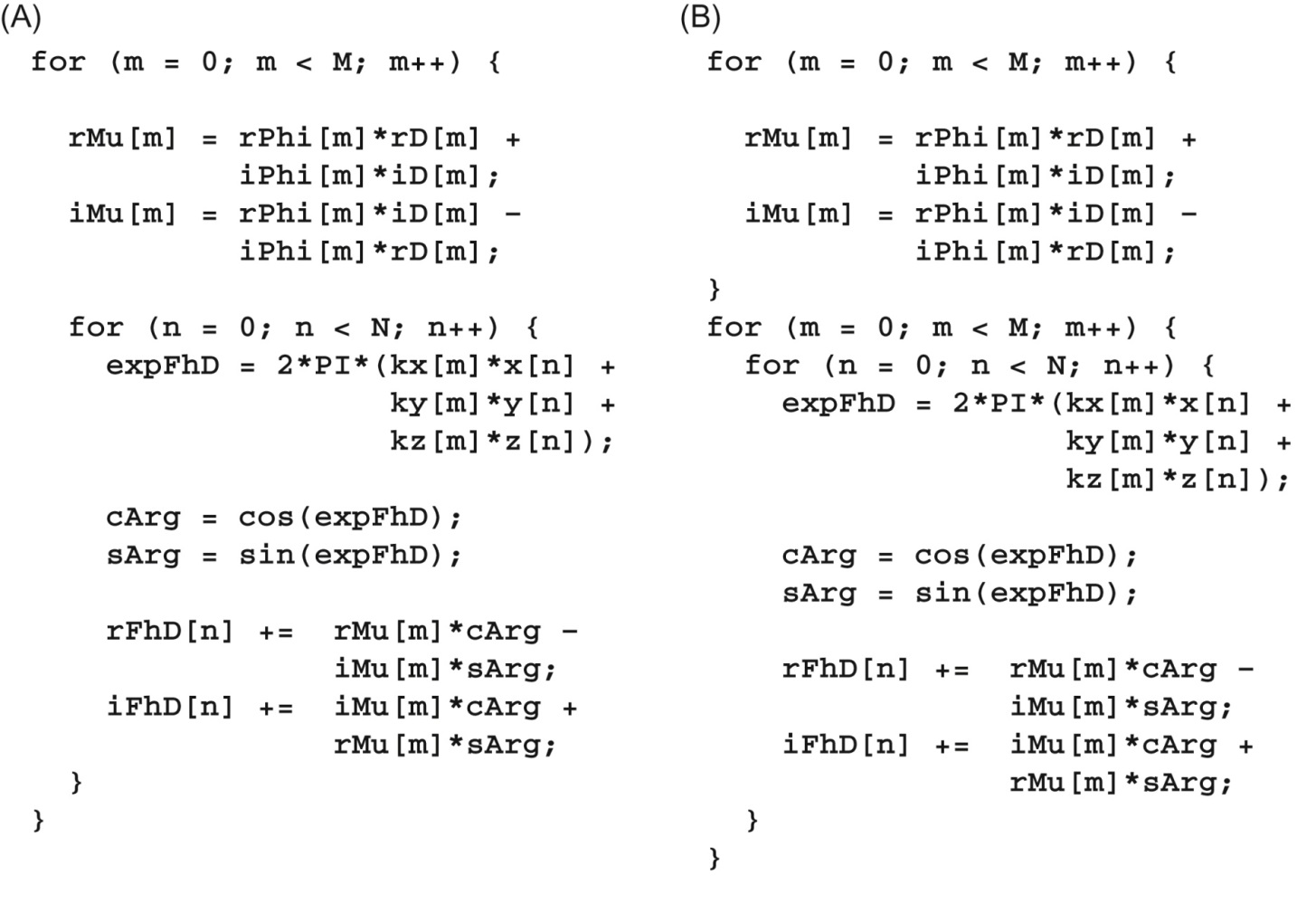 FIGURE 14.6: Loop fission on the FHD computation. (A) FHD computation, (B) after loop fission.
Copyright © 2016 Elsevier  Inc. All rights reserved.
7
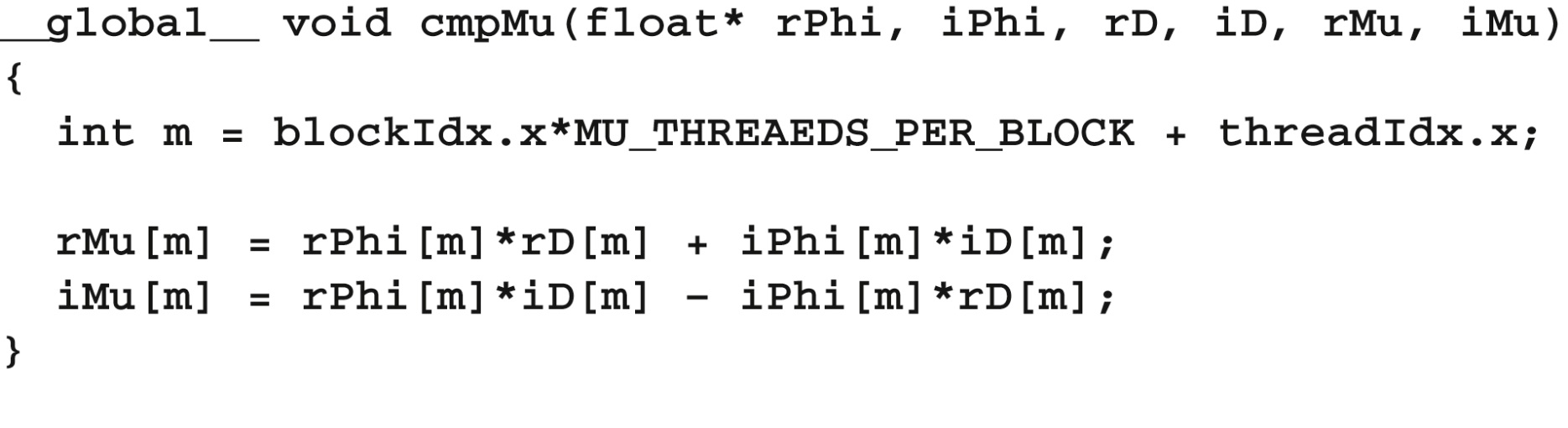 FIGURE 14.7: cmpMu kernel.
Copyright © 2016 Elsevier  Inc. All rights reserved.
8
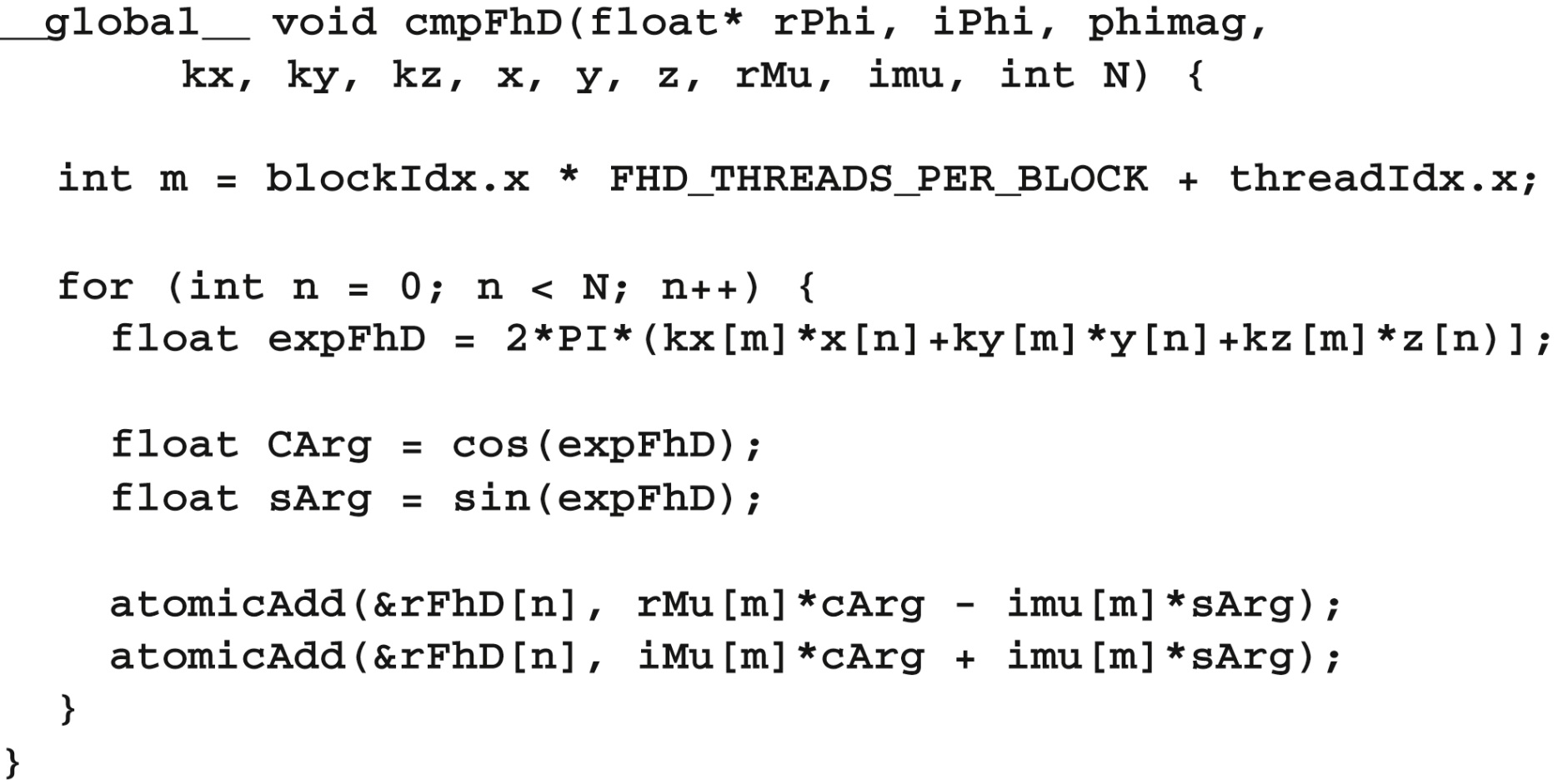 FIGURE 14.8: Second option of the FHD kernel.
Copyright © 2016 Elsevier  Inc. All rights reserved.
9
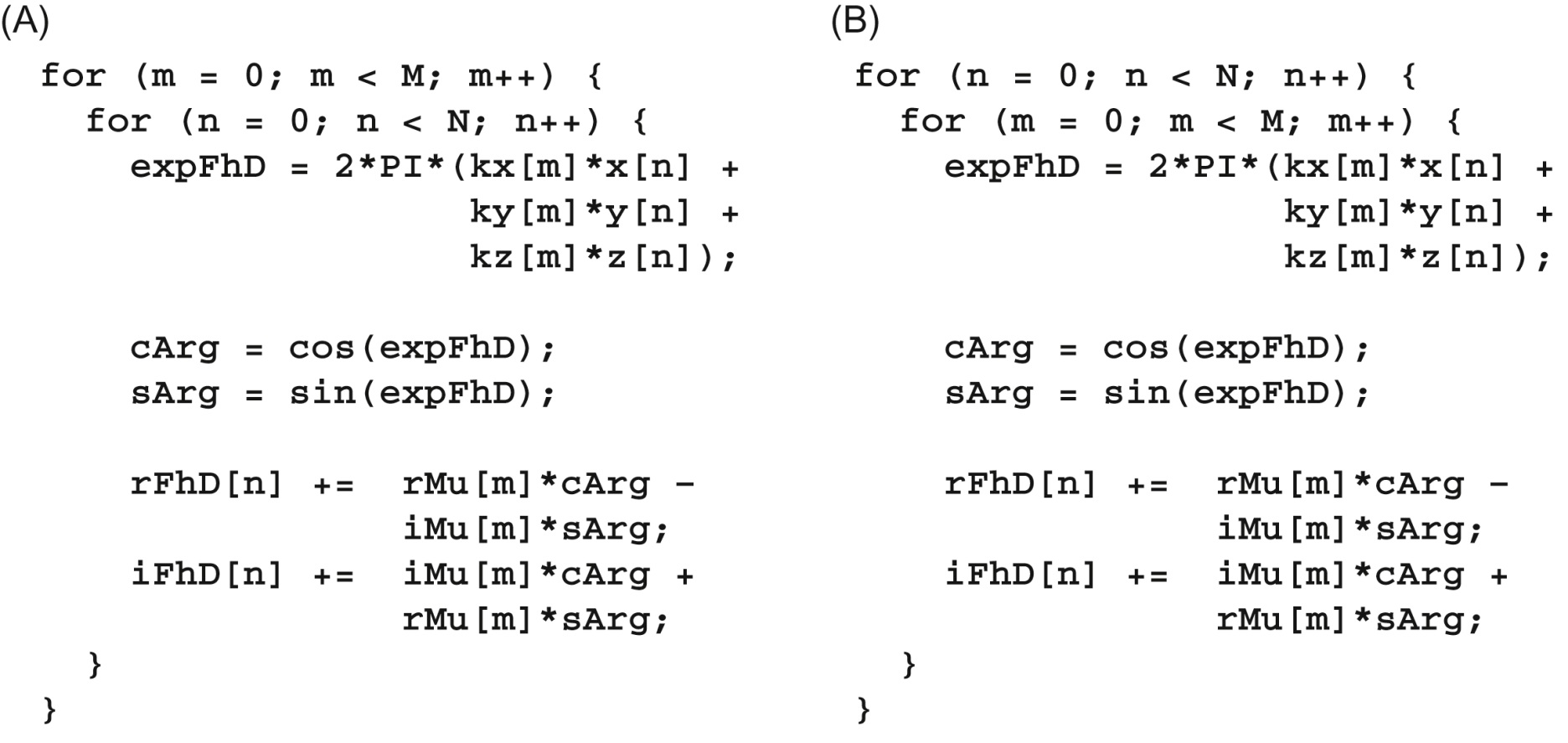 FIGURE 14.9: Loop interchange of the FHD computation. (A) Before loop interchange, (B) after loop interchange.
Copyright © 2016 Elsevier  Inc. All rights reserved.
10
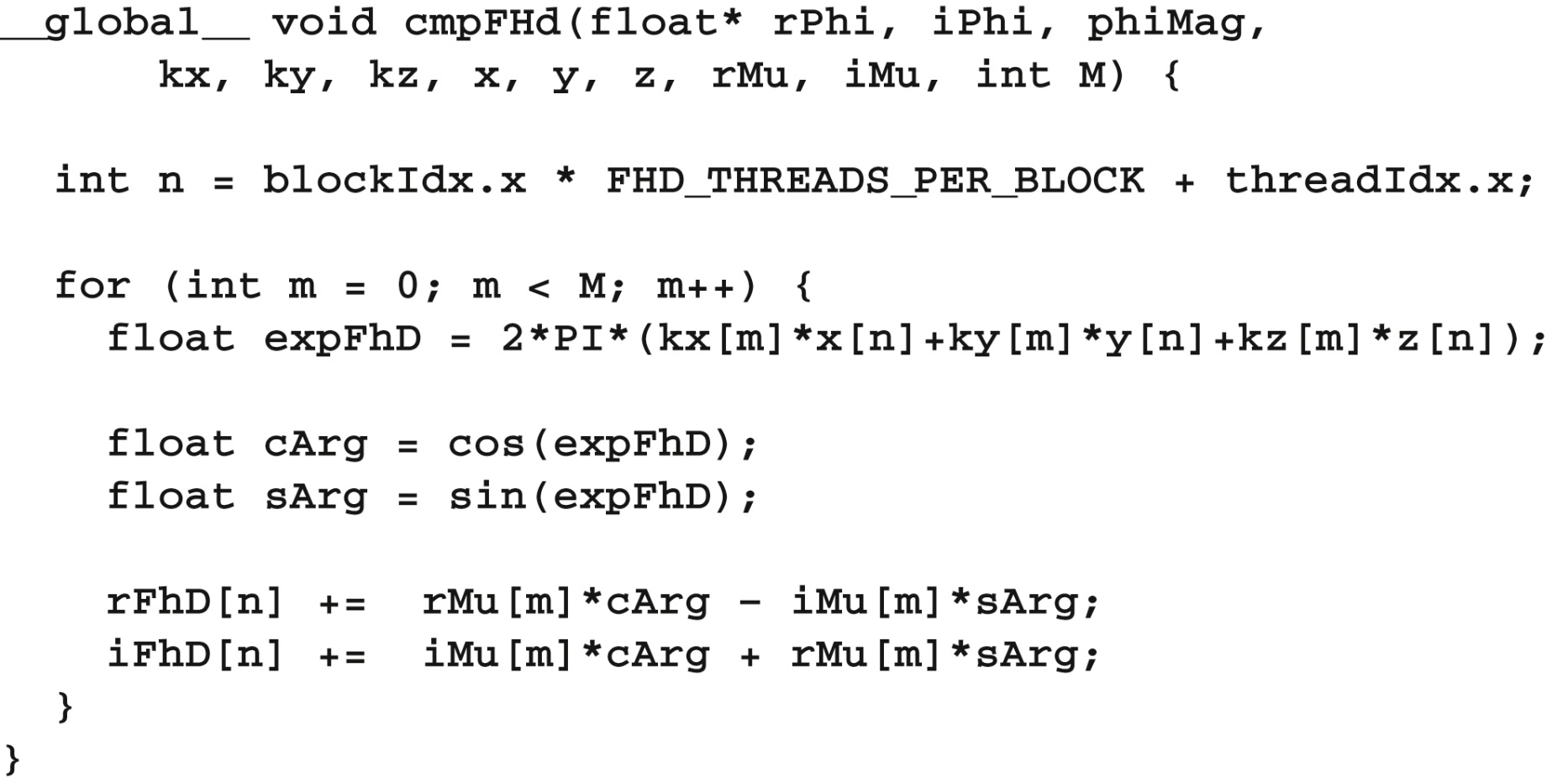 FIGURE 14.10: Third option of the FHD kernel.
Copyright © 2016 Elsevier  Inc. All rights reserved.
11
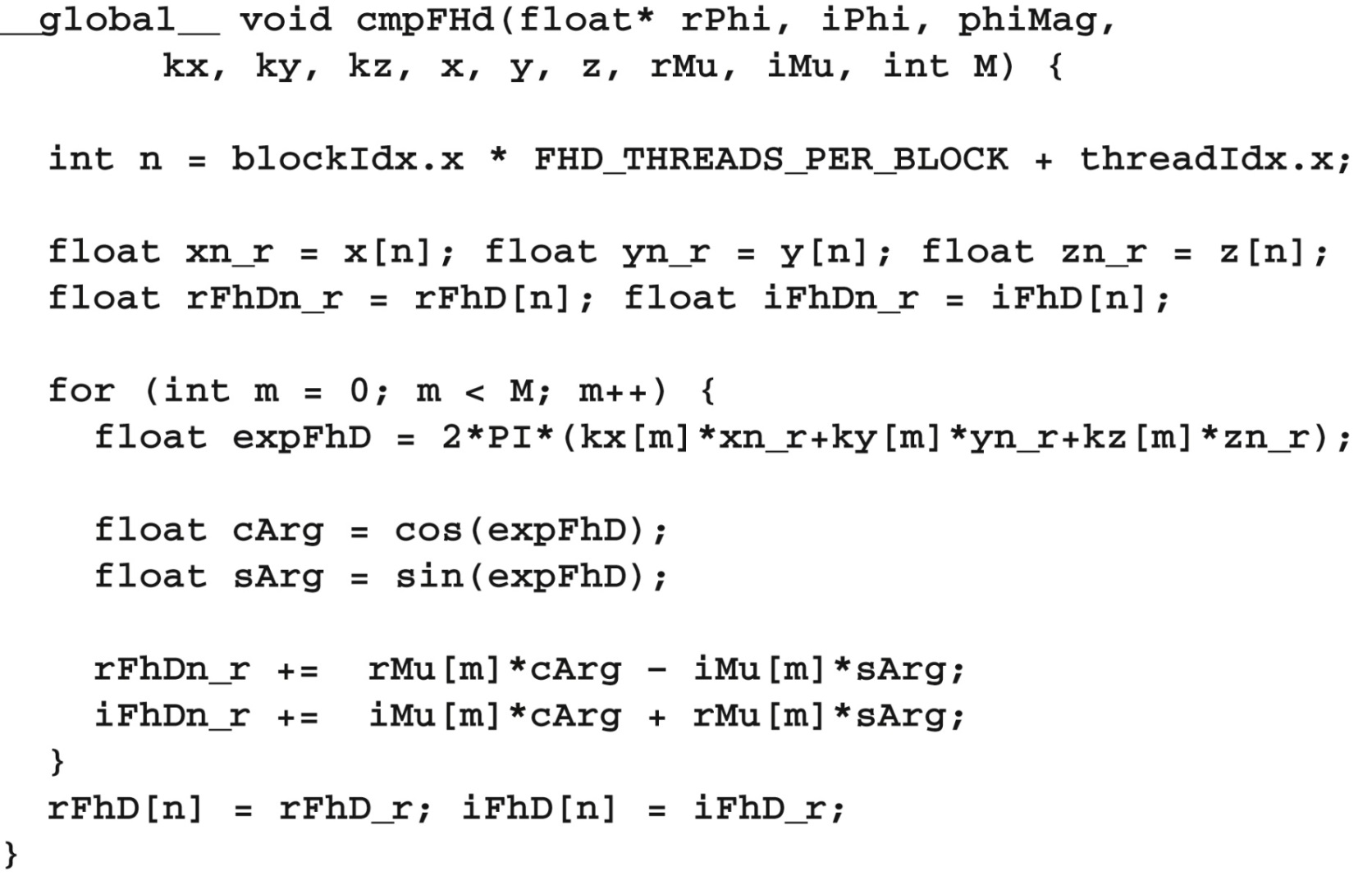 FIGURE 14.11: Using registers to reduce memory accesses in the FHD kernel.
Copyright © 2016 Elsevier  Inc. All rights reserved.
12
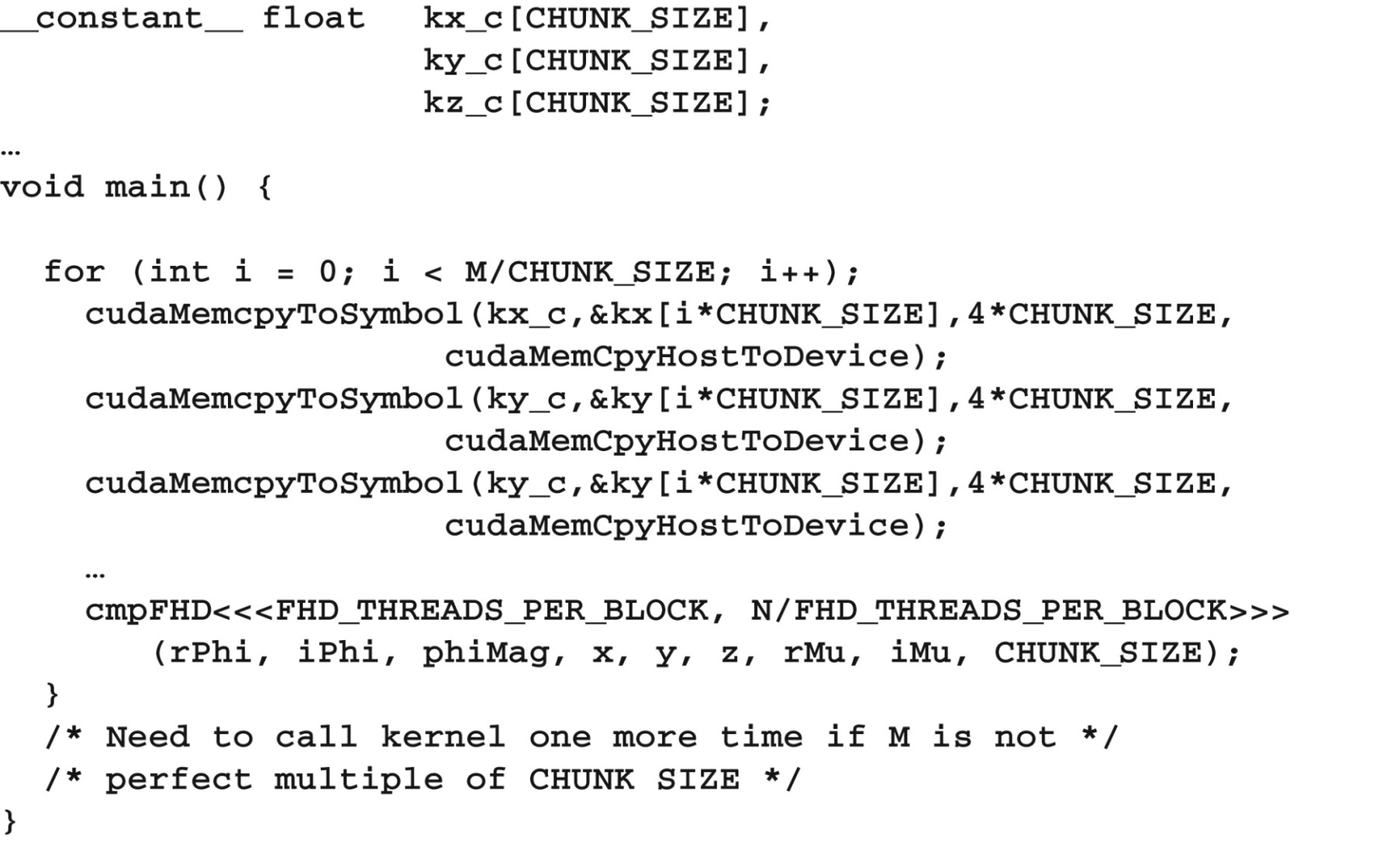 FIGURE 14.12: Chunking k-space data to fit into constant memory.
Copyright © 2016 Elsevier  Inc. All rights reserved.
13
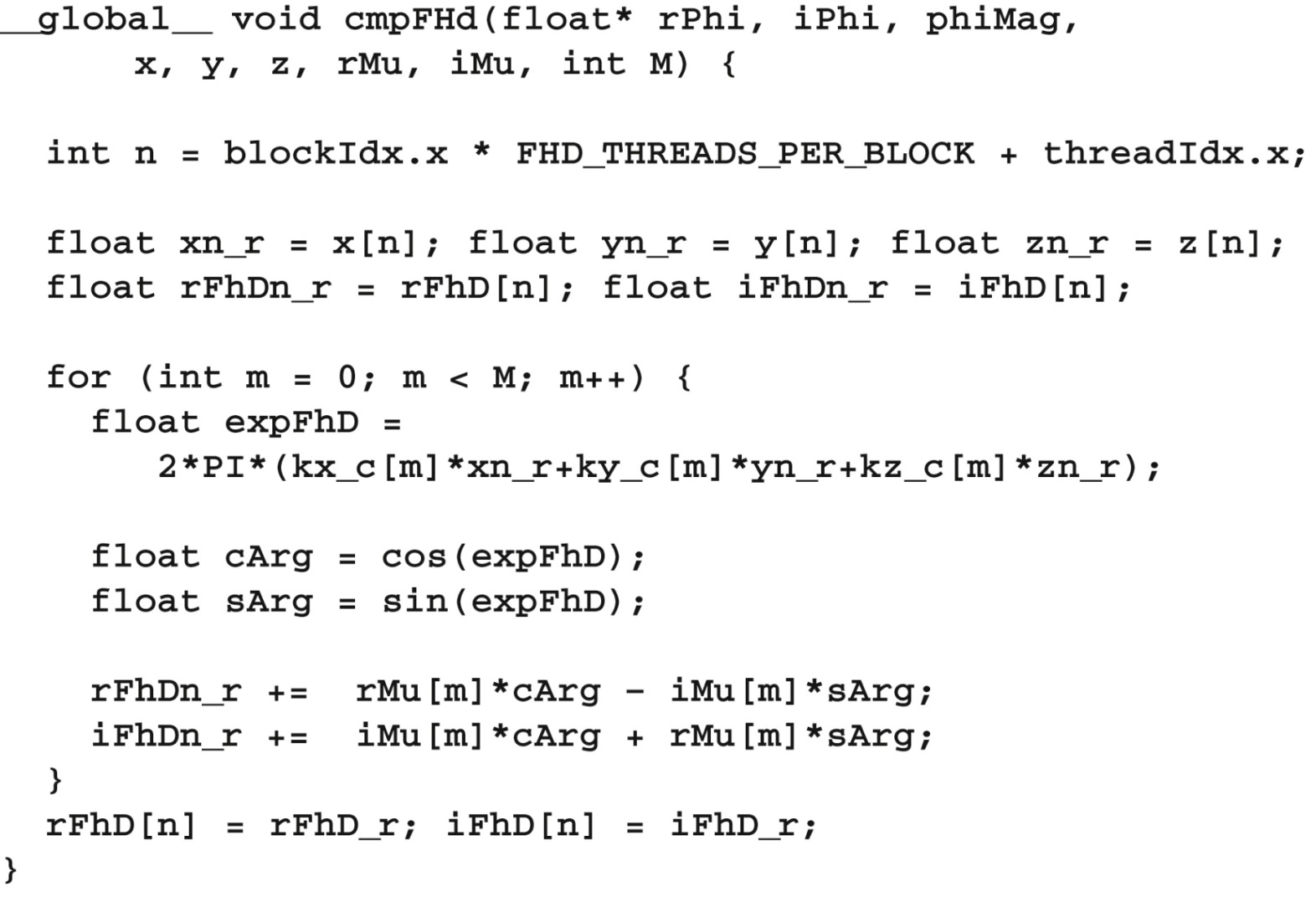 FIGURE 14.13: Revised FHD kernel to use constant memory.
Copyright © 2016 Elsevier  Inc. All rights reserved.
14
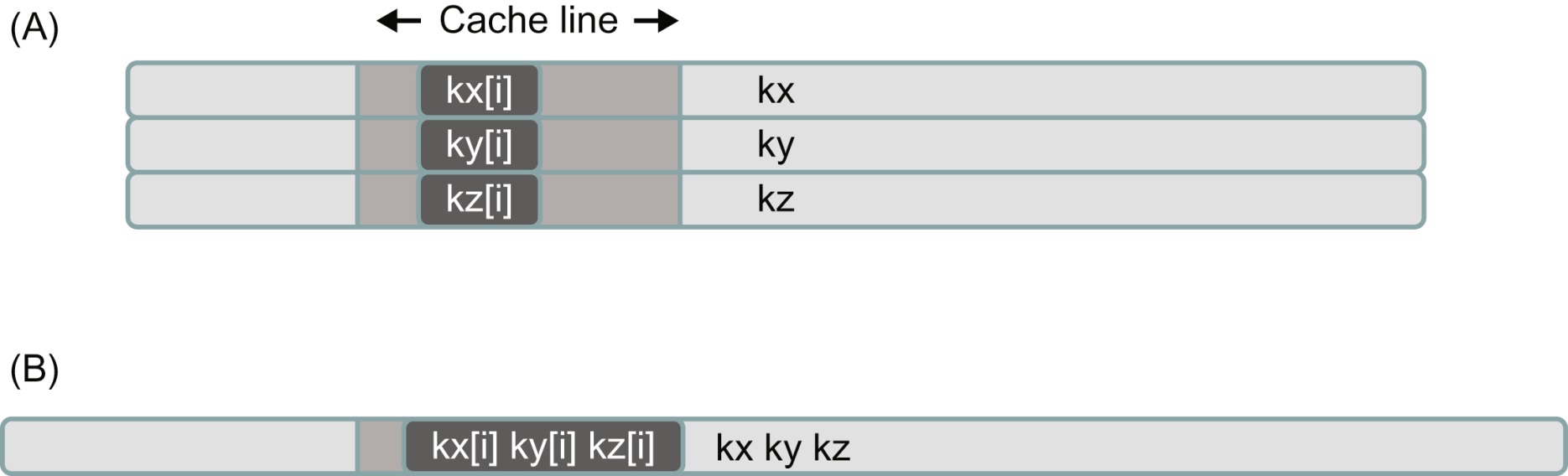 FIGURE 14.14: Effect of k-space data layout on constant cache efficiency. (A) k-space data stored in separate arrays, (B) k-space data stored in an array whose elements are structs.
Copyright © 2016 Elsevier  Inc. All rights reserved.
15
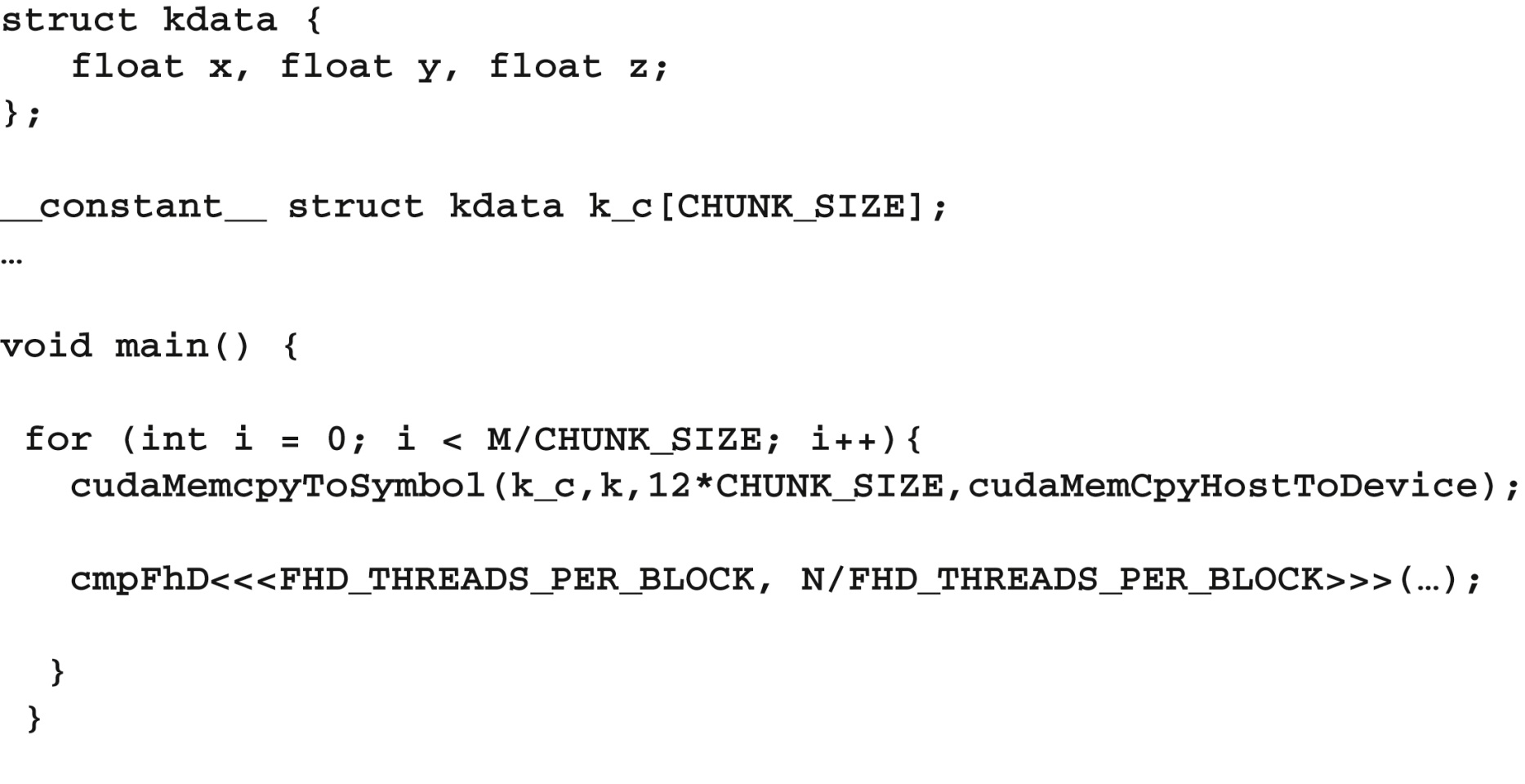 FIGURE 14.15: Adjusting k-space data layout to improve cache efficiency.
Copyright © 2016 Elsevier  Inc. All rights reserved.
16
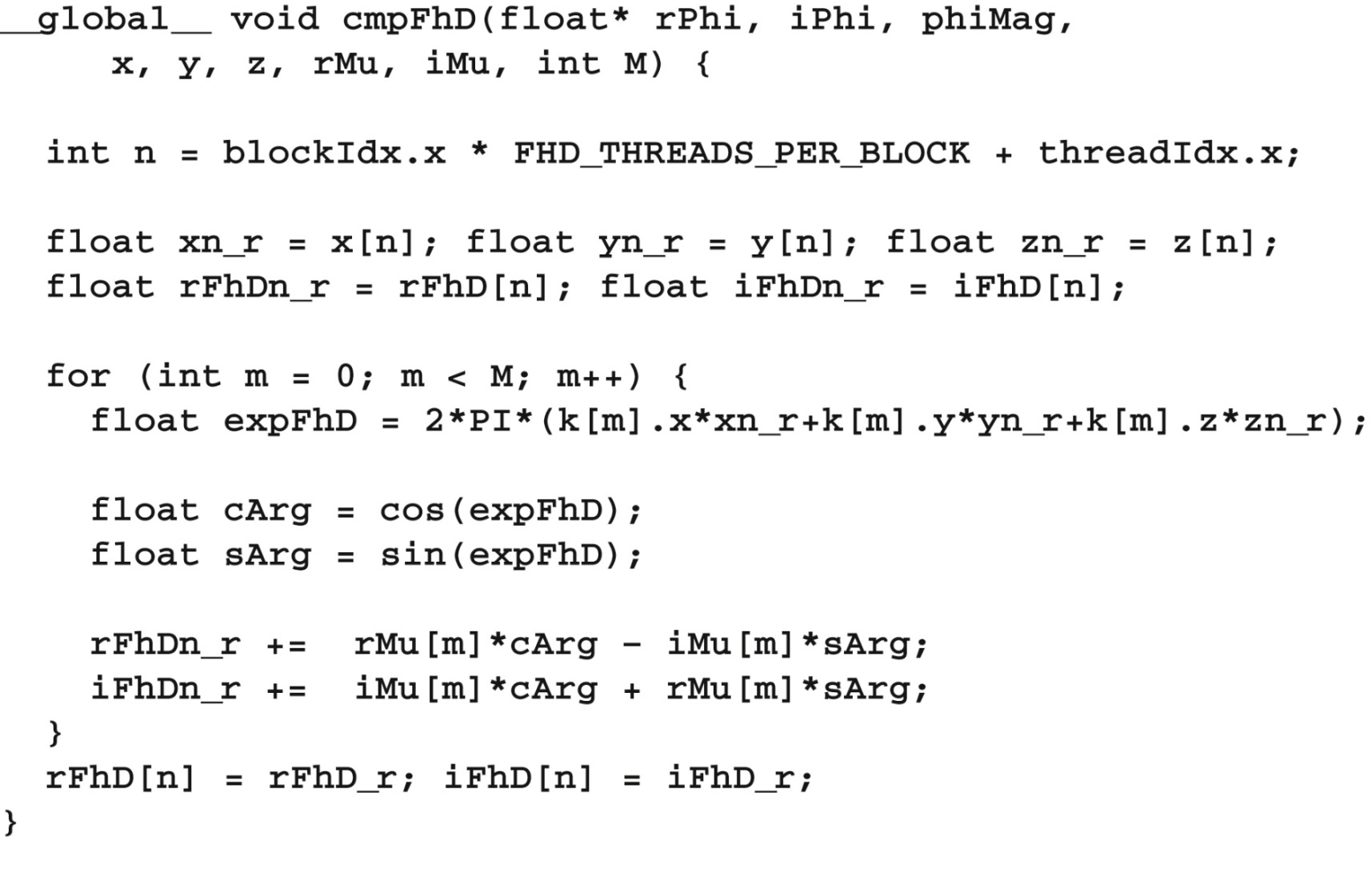 FIGURE 14.16: Adjusting for the k-space data memory layout in the FHD kernel.
Copyright © 2016 Elsevier  Inc. All rights reserved.
17
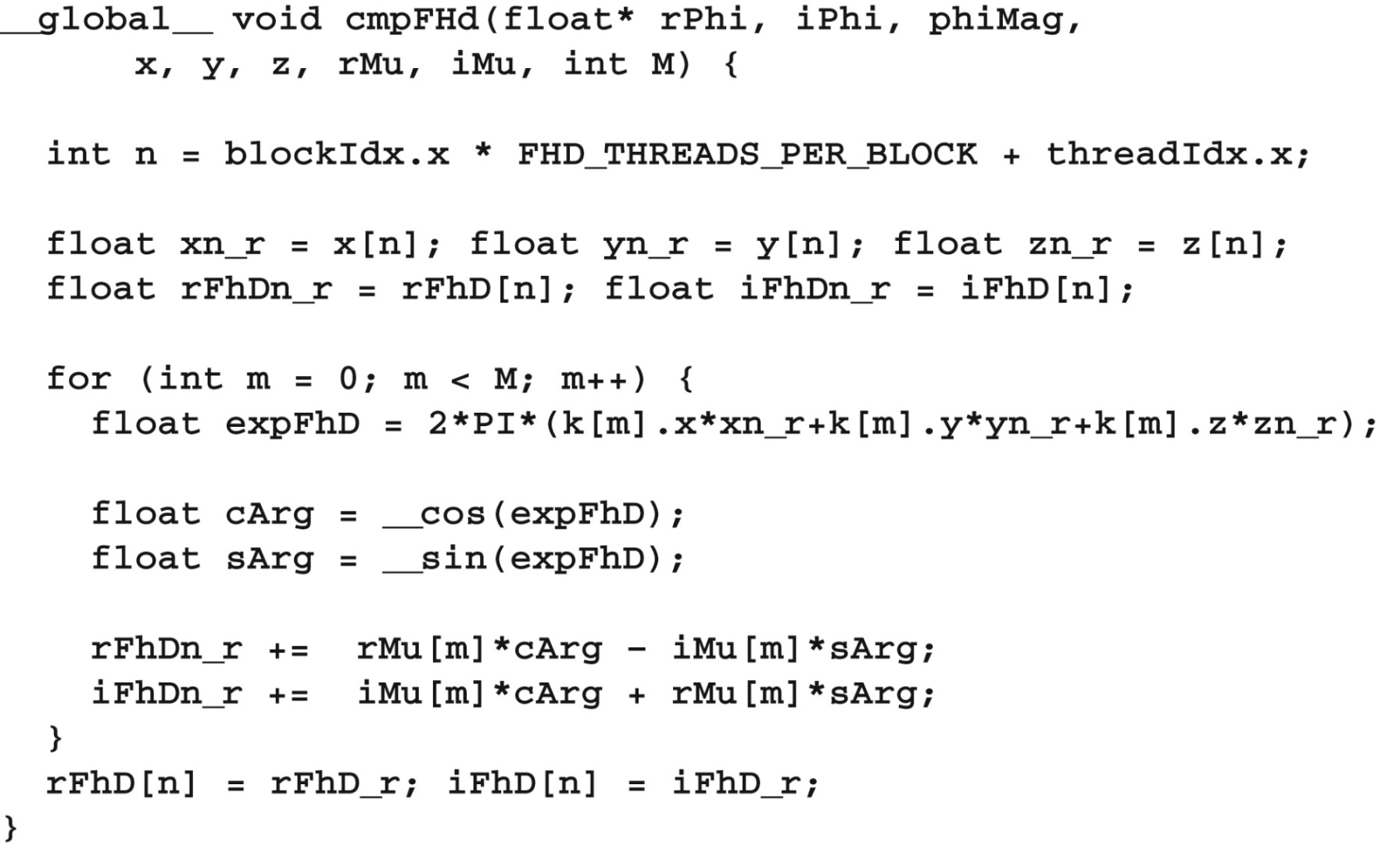 FIGURE 14.17: Using hardware __sin() and __cos() functions.
Copyright © 2016 Elsevier  Inc. All rights reserved.
18
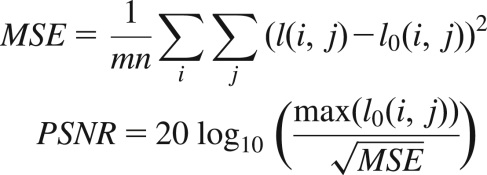 FIGURE 14.18: Metrics used to validate the accuracy of hardware functions. I0 is perfect image. I is reconstructed image. PSNR is peak signal-to-noise ratio.
Copyright © 2016 Elsevier  Inc. All rights reserved.
19
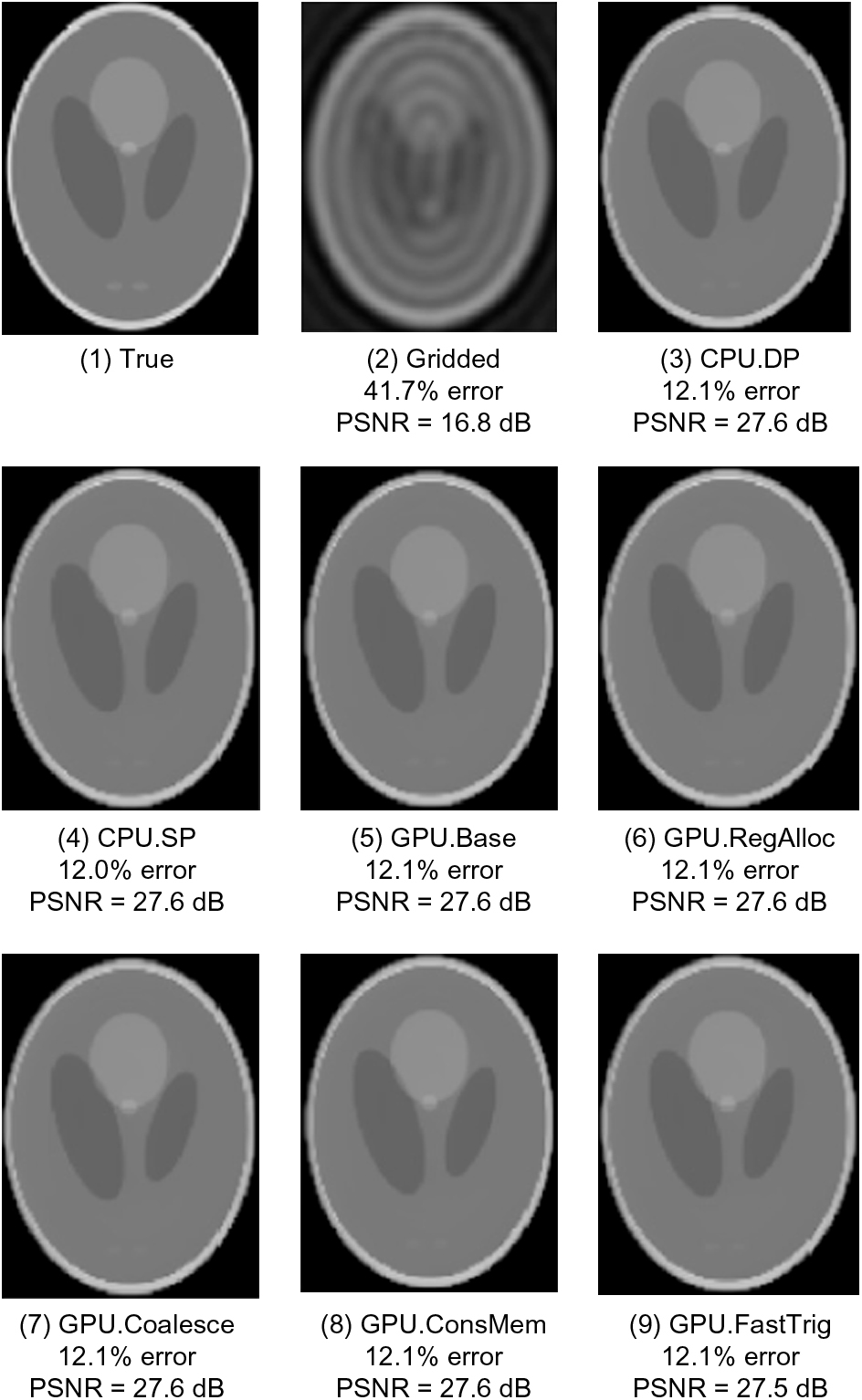 FIGURE 14.19: Validation of floating-point precision and accuracy of the different FHD implementations.
Copyright © 2016 Elsevier  Inc. All rights reserved.
20